Chemistry
Worksheet - Balancing & Word Equations
Name
Date
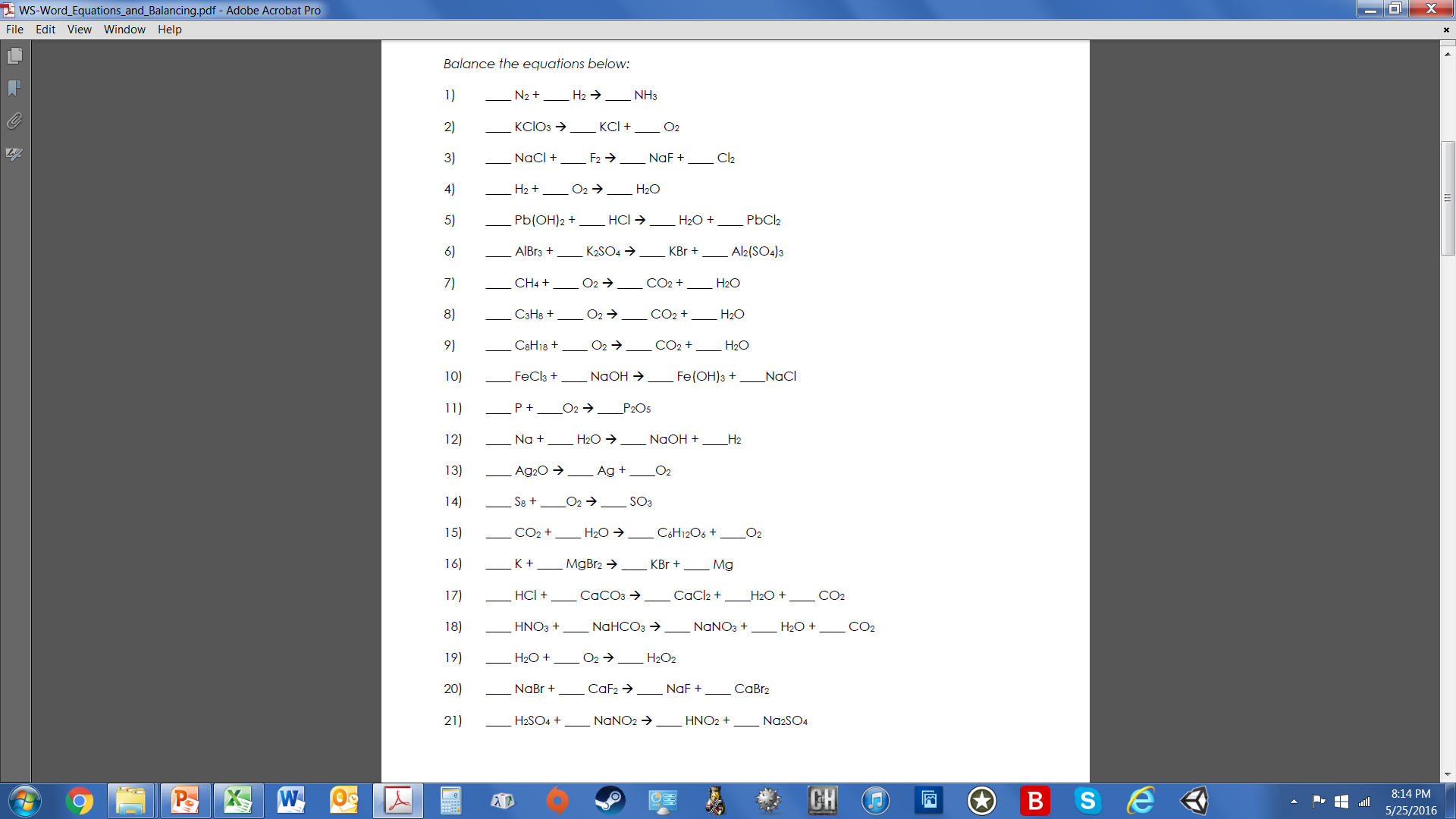 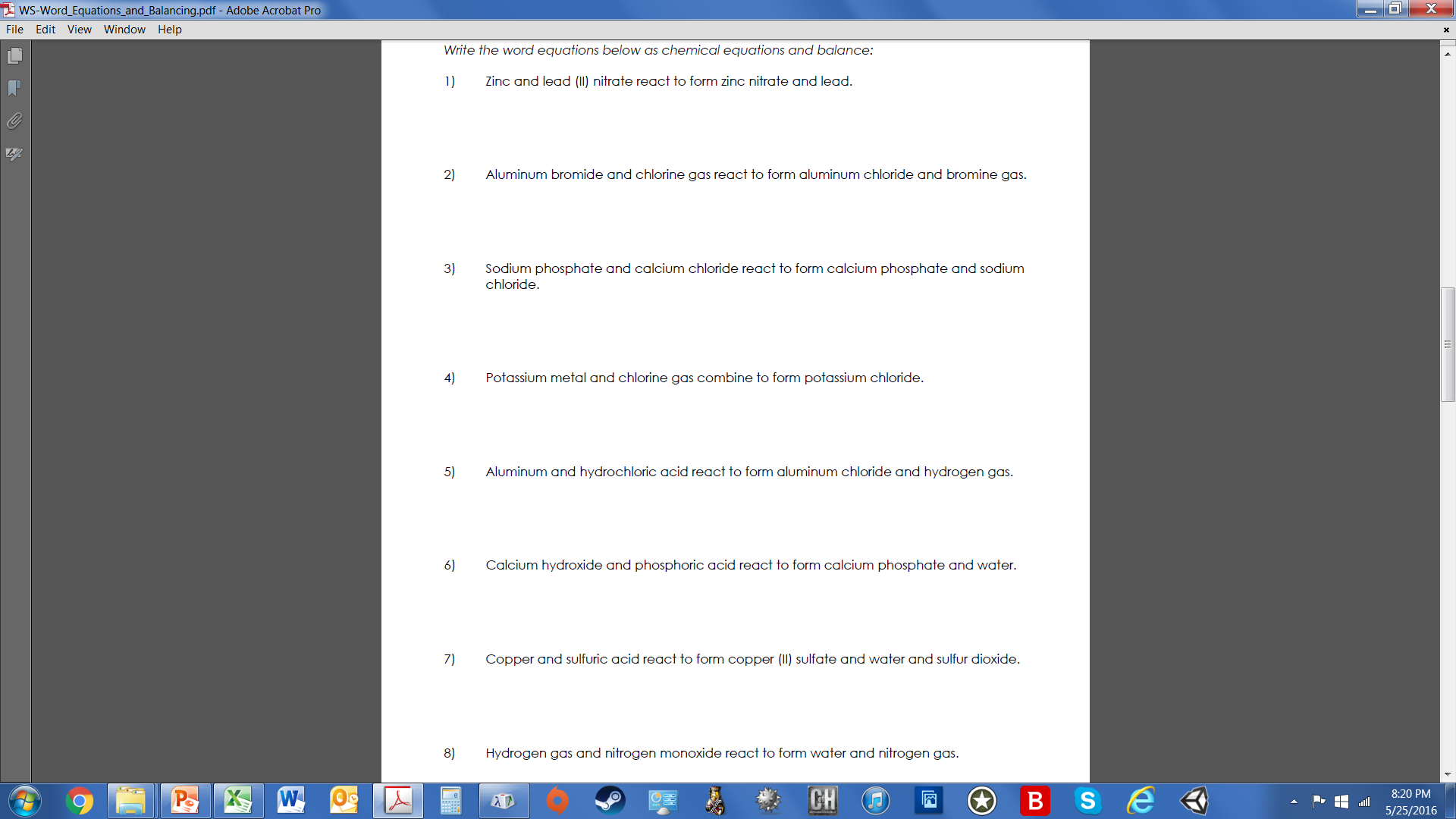 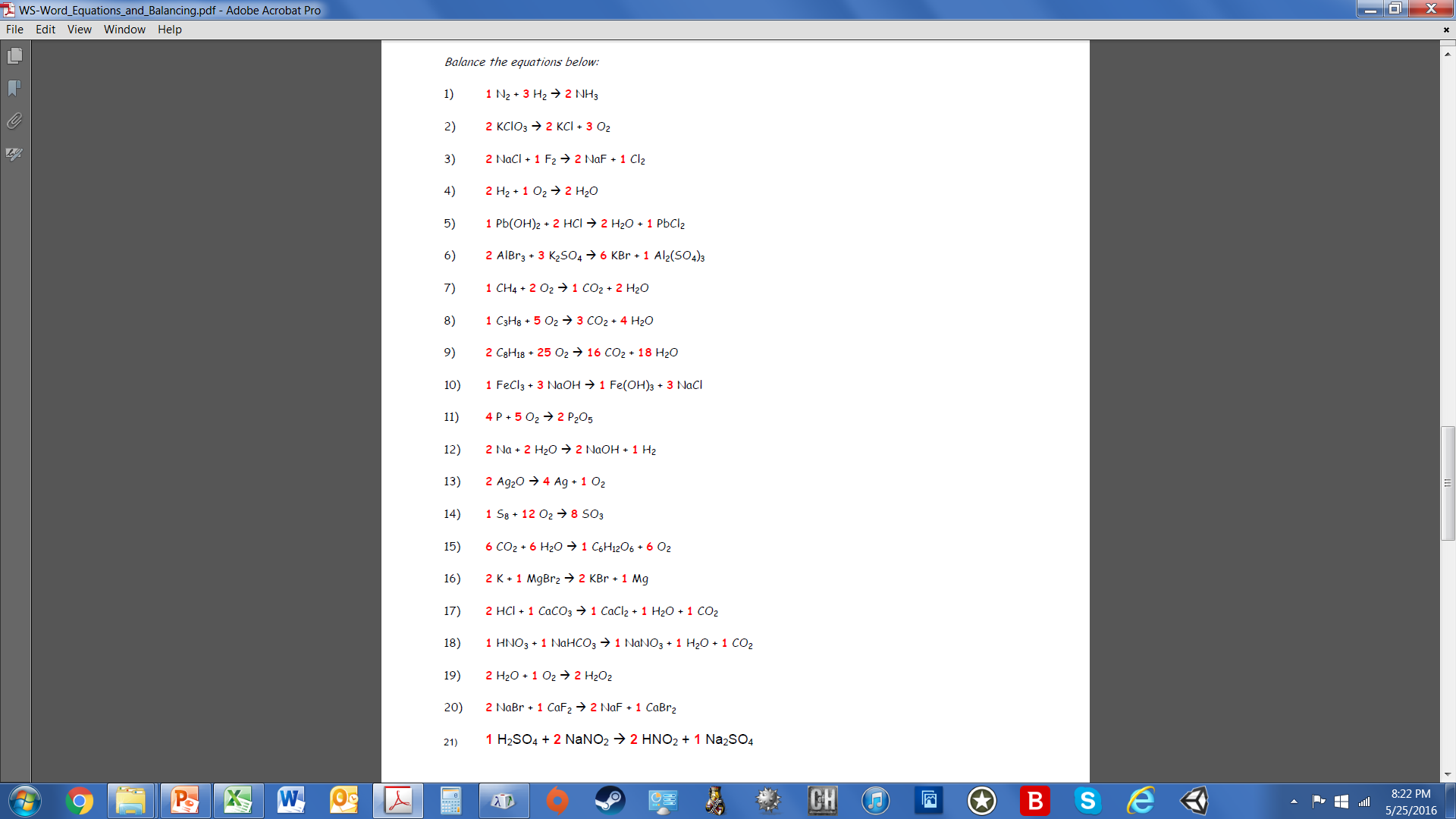 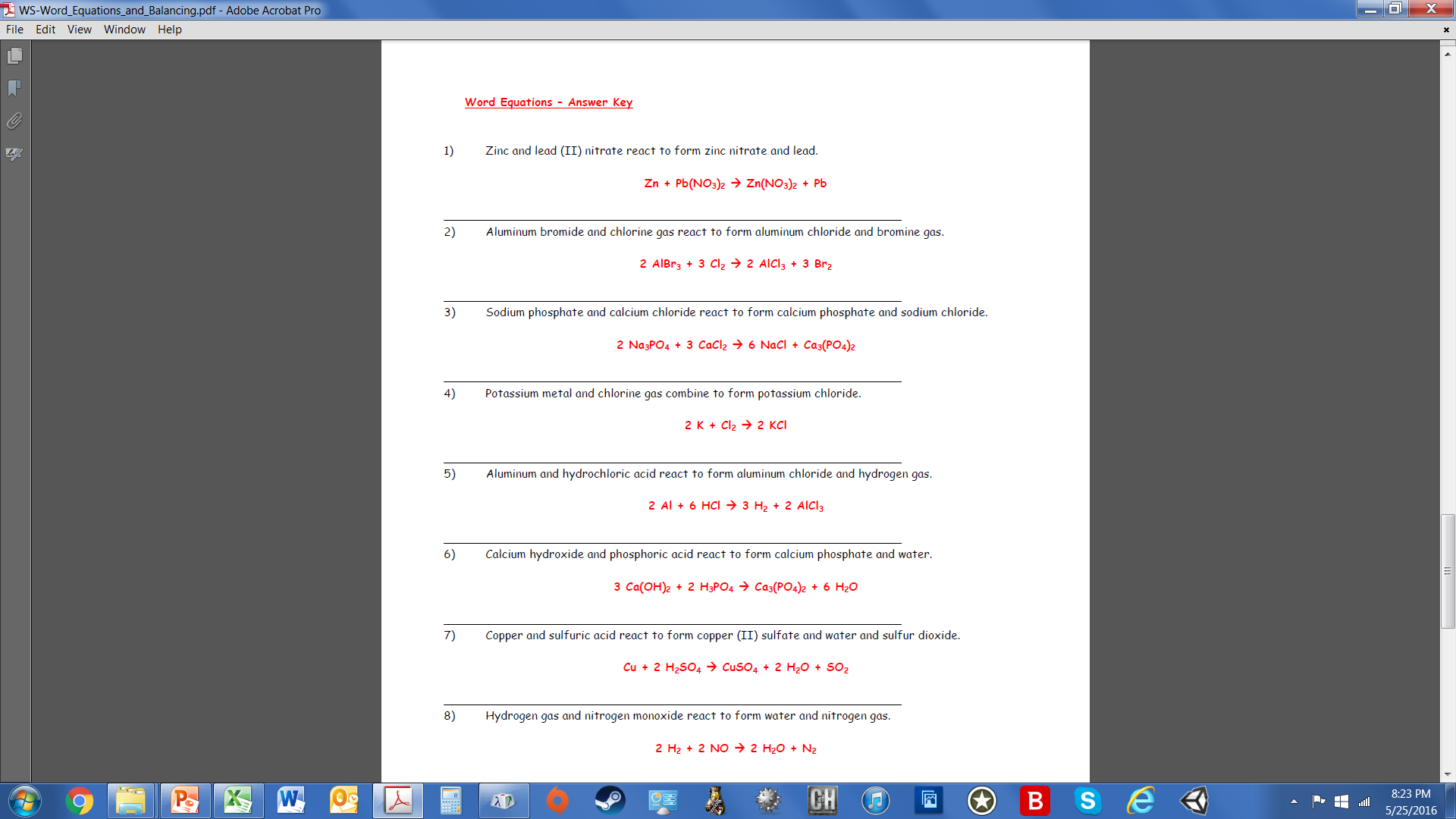 Chemistry
Worksheet - Balancing & Word Equations
Name
Date
Balance the equations below:  
1)      ____ N2 +      ____ H2  è       ____ NH3 
2)      ____ KClO3  è       ____ KCl +      ____ O2  
3)      ____ NaCl +      ____ F2     è       ____ NaF +      ____ Cl2  
4)      ____ H2 +      ____ O2     è       ____ H2O  
5)      ____ Pb(OH)2 +      ____ HCl     è       ____ H2O +      ____ PbCl2  
6)      ____ AlBr3 +      ____ K2SO4     è       ____ KBr +      ____ Al2(SO4)3  
7)      ____ CH4 +      ____ O2     è       ____ CO2 +      ____ H2O  
8)      ____ C3H8 +      ____ O2     è       ____ CO2 +      ____ H2O  
9)      ____ C8H18 +      ____ O2     è       ____ CO2 +      ____ H2O  
10)      ____ FeCl3 +      ____ NaOH     è       ____ Fe(OH)3 +      ____NaCl  
11)      ____ P +      ____O2     è       ____P2O5  
12)      ____ Na +      ____ H2O     è       ____ NaOH +      ____H2  
13)      ____ Ag2O     è       ____ Ag +      ____O2  
14)      ____ S8 +      ____O2     è       ____ SO3  
15)      ____ CO2 +      ____ H2O     è       ____ C6H12O6 +      ____O2  
16)      ____ K +      ____ MgBr2     è       ____ KBr +      ____ Mg  
17)      ____ HCl +      ____ CaCO3     è       ____ CaCl2 +      ____H2O +      ____ CO2  
18)      ____ HNO3 +      ____ NaHCO3     è       ____ NaNO3 +      ____ H2O +      ____ CO2  
19)      ____ H2O +      ____ O2     è       ____ H2O2  
20)      ____ NaBr +      ____ CaF2     è       ____ NaF +      ____ CaBr2  
21)      ____ H2SO4 +      ____ NaNO2     è       ____ HNO2 +      ____ Na2SO4